Valérie DE VALERIANE
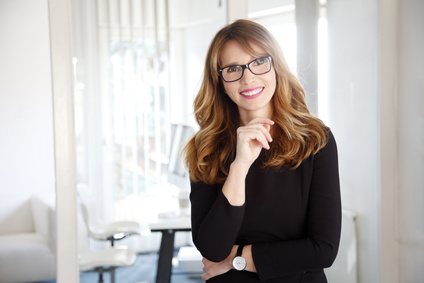 Berufsbezeichnung
000 111 333
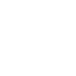 12 STREET NAME, BERLIN
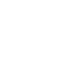 NAME@MAIL.COM
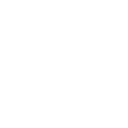